BENTUK UMUM EKSPONEN
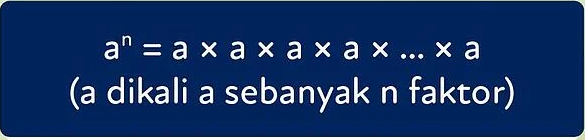 Keterangan :
a : basis (bilangan pokok)
n : pangkat atau numerus
Sifat 1
Sifat-sifat Eksonen
am x an = am + n
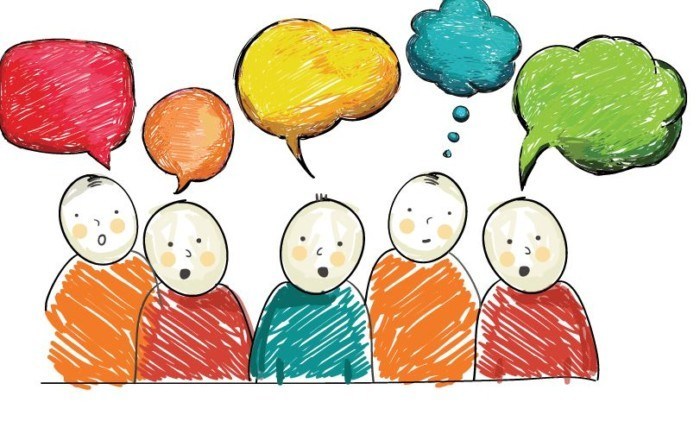 Contoh :
23 x 22 = 23+2
= 25
Sifat 2
am : an = am - n
Contoh :
25 : 22 = 25-2
= 23
Sifat 3
Sifat-sifat Eksonen
(am)n = amxn
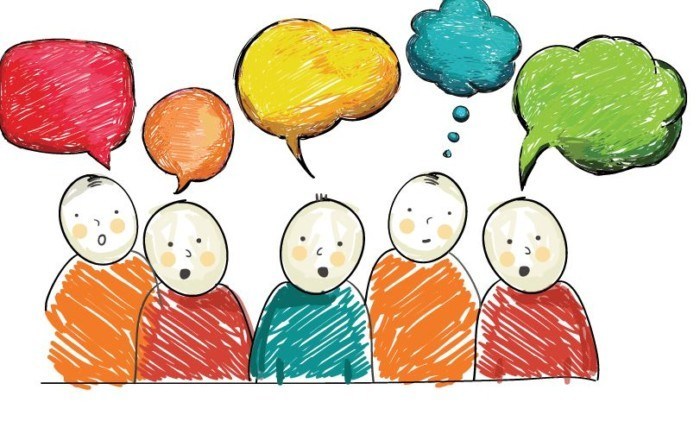 Contoh :
(23)2 = 23x2
= 26
Sifat 4
(a x b)m = am x bm
Contoh :
(x2y)3 = (x2)3 y3
= x6y3
Sifat 5
Sifat-sifat Eksonen
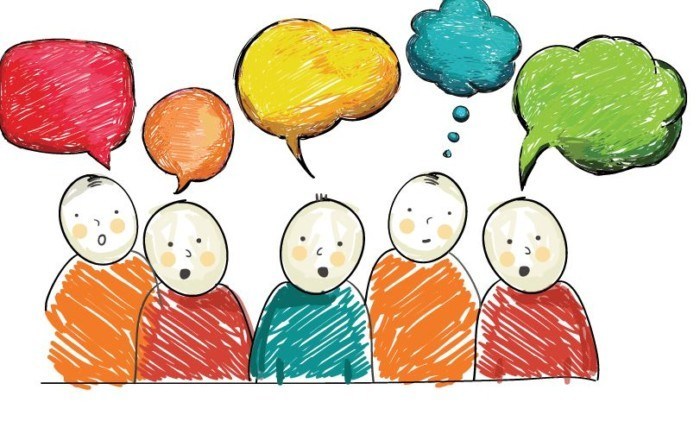 Sifat 6
Sifat-sifat Eksonen
Sifat 7
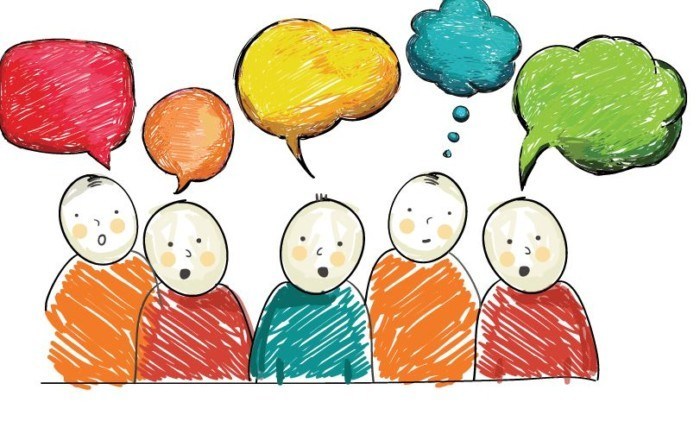 Sifat 8
CONTOH SOAL
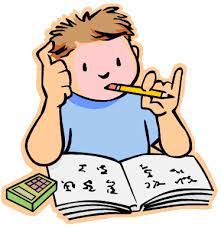 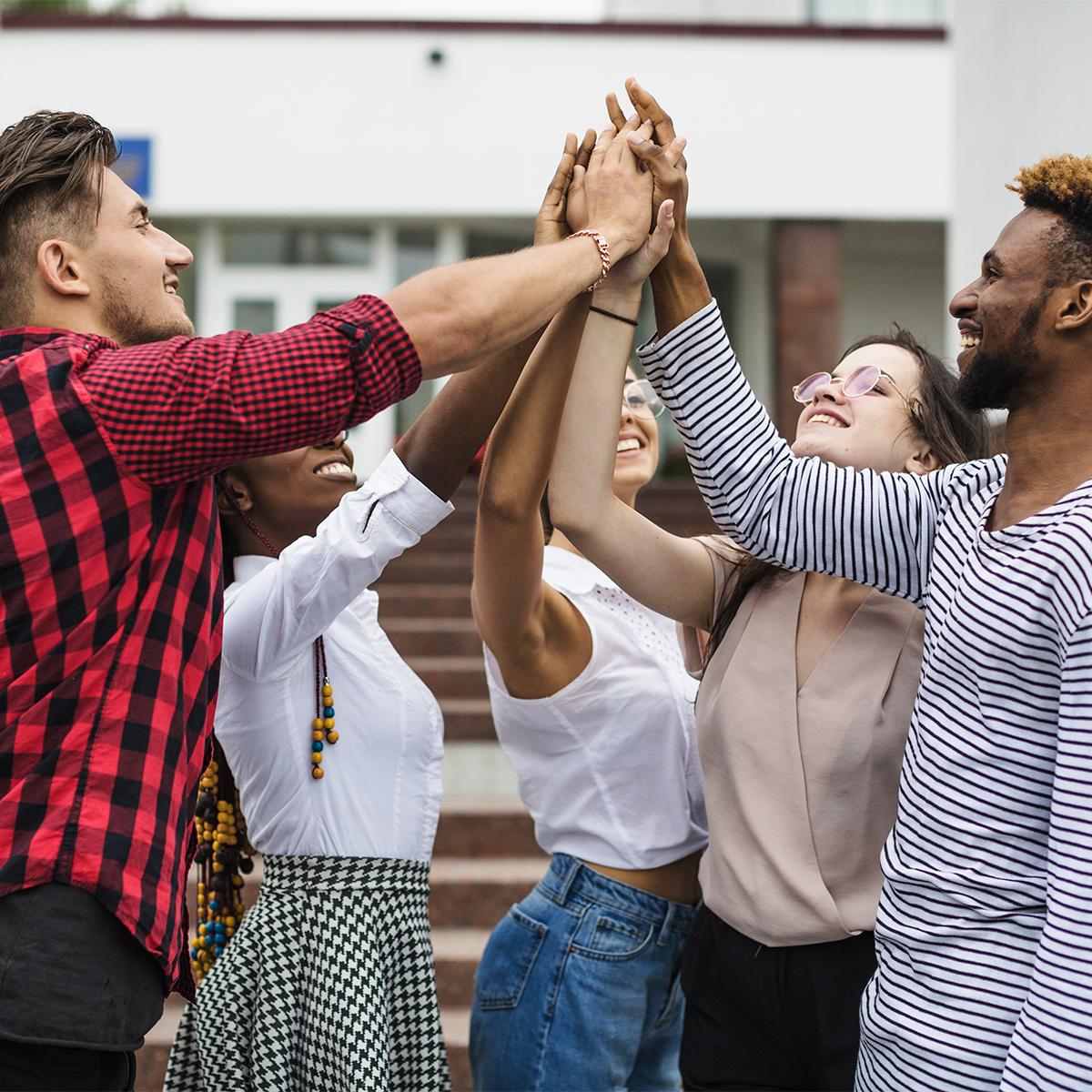 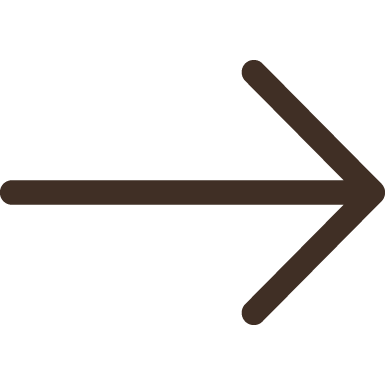 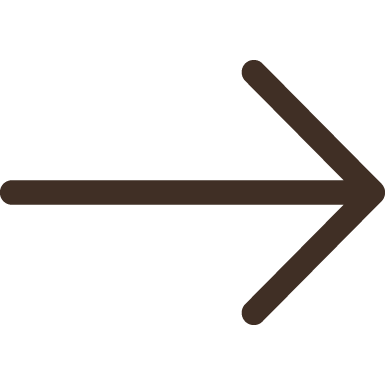 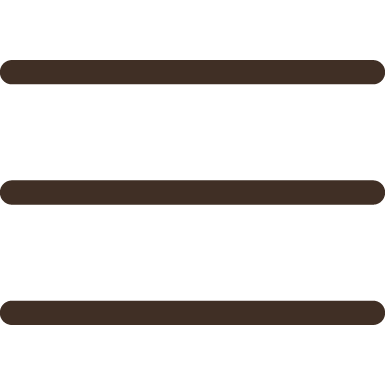 THANKS!
BIO
MED
CHM
MAT
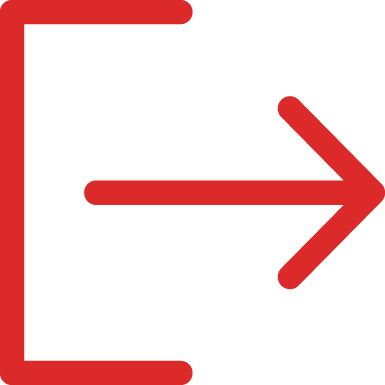